grammaire
G1
La phrase
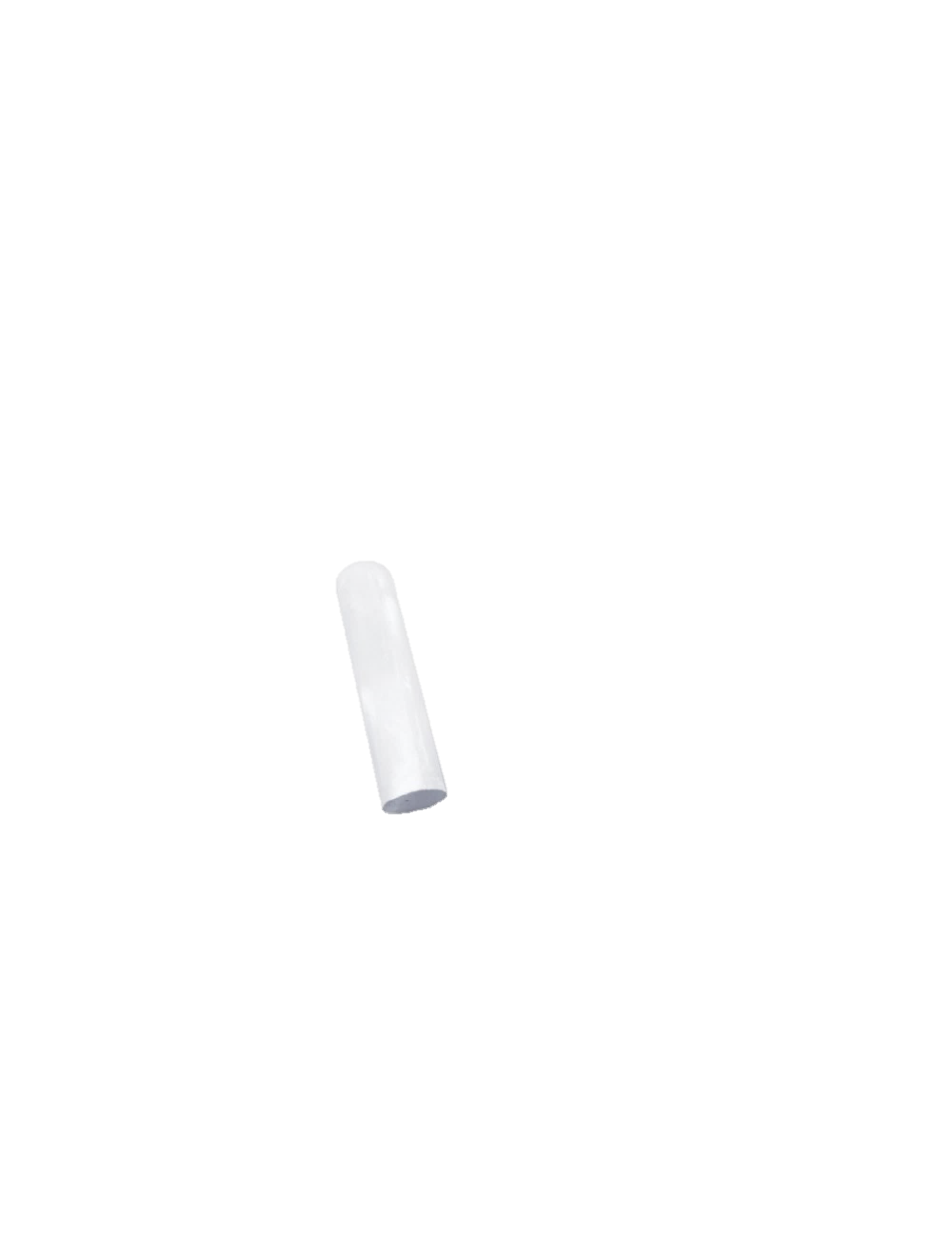 Aujourd’hui, nous allons travailler en grammaire. Nous allons apprendre  ce qu’est une phrase et comment savoir si elle est simple ou complexe.
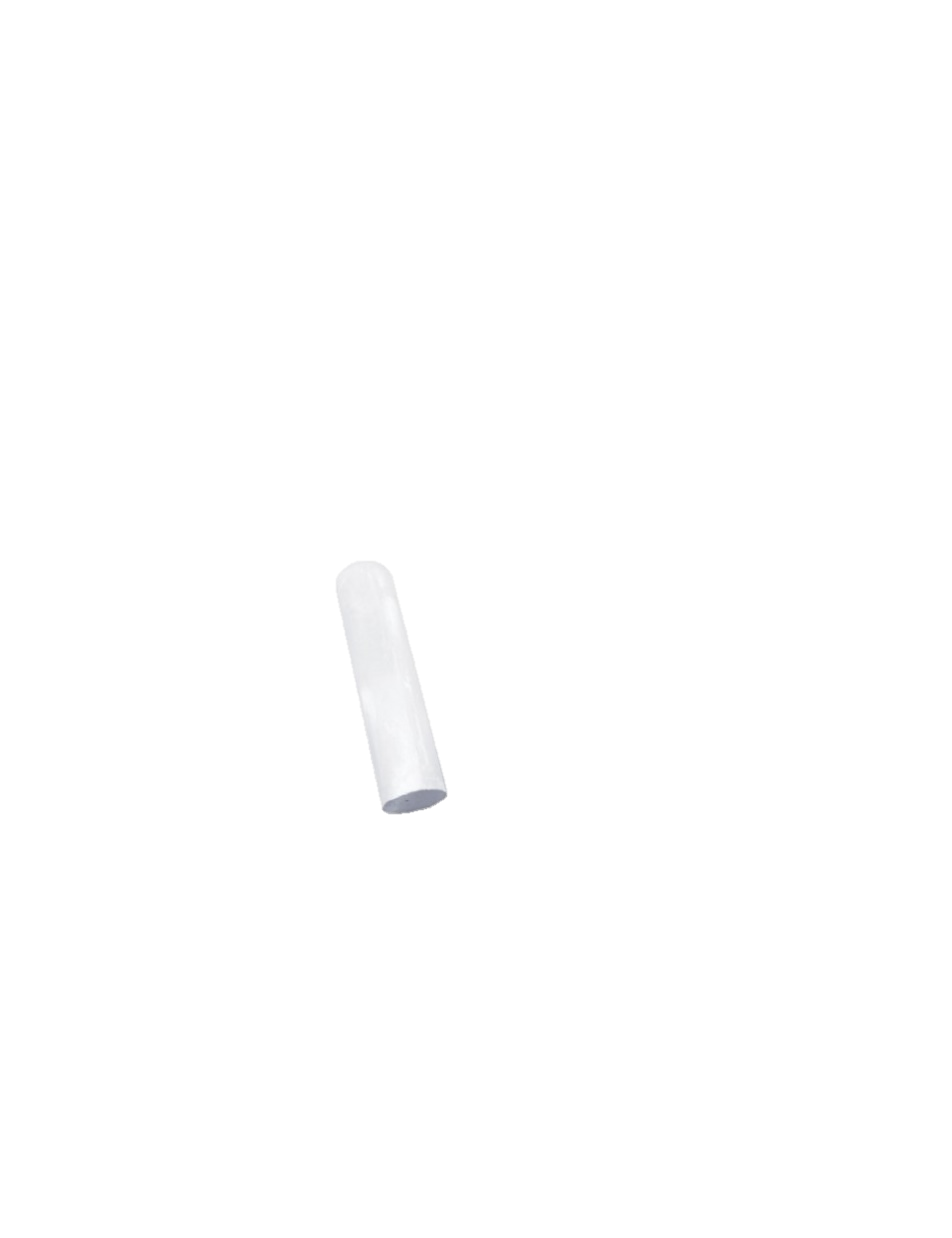 C’est quoi une phrase ?
- Une phrase est une suite de mots ordonnés qui a du sens.
- Une phrase commence obligatoirement par une majuscule et se termine obligatoirement par un point.
- Le point « normal »   .
- Le point  d’interrogation  ?
- Le point  d’exclamation  !
- Les points  de suspension  …
Est-ce que ces suites de mots sont des phrases ?
Ma sœur aime jouer au football.
(C’est une phrase.)
mes amis sont contents de me voir.
majuscule
point
Nous partirons à la montagne cet hiver.
Le bateau rentre au port
Ca a du sens.
La soupe de carton est montée dans un arrosoir.
Quand arrive-t-il ?
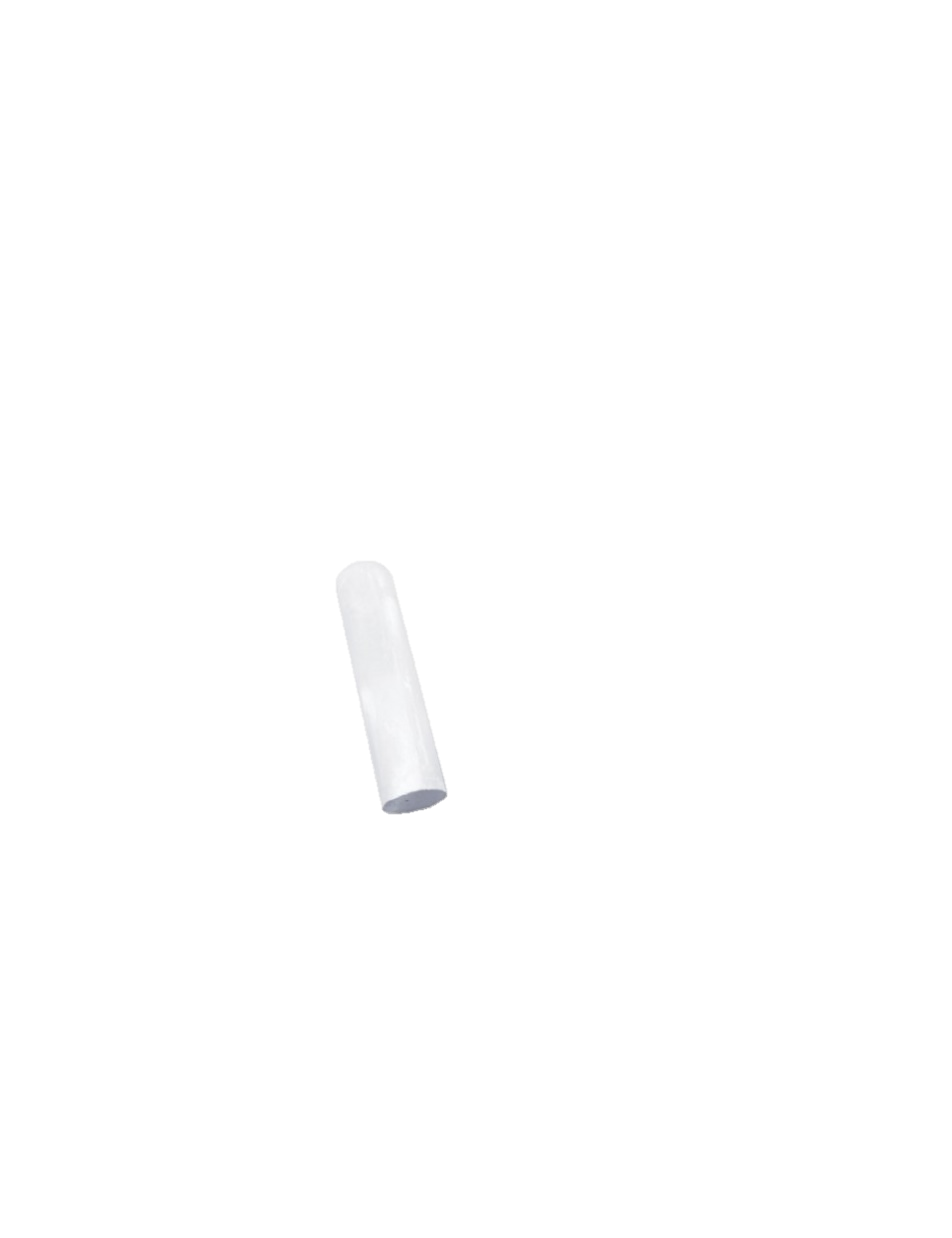 Les oiseaux nid branche.
Est-ce que ces suites de mots sont des phrases ?
Ma sœur aime jouer au football.
(C’est une phrase.)
mes amis sont contents de me voir.
(Ce n’est pas une phrase.)
Nous partirons à la montagne cet hiver.
point
majuscule
Le bateau rentre au port
Ca a du sens.
La soupe de carton est montée dans un arrosoir.
Quand arrive-t-il ?
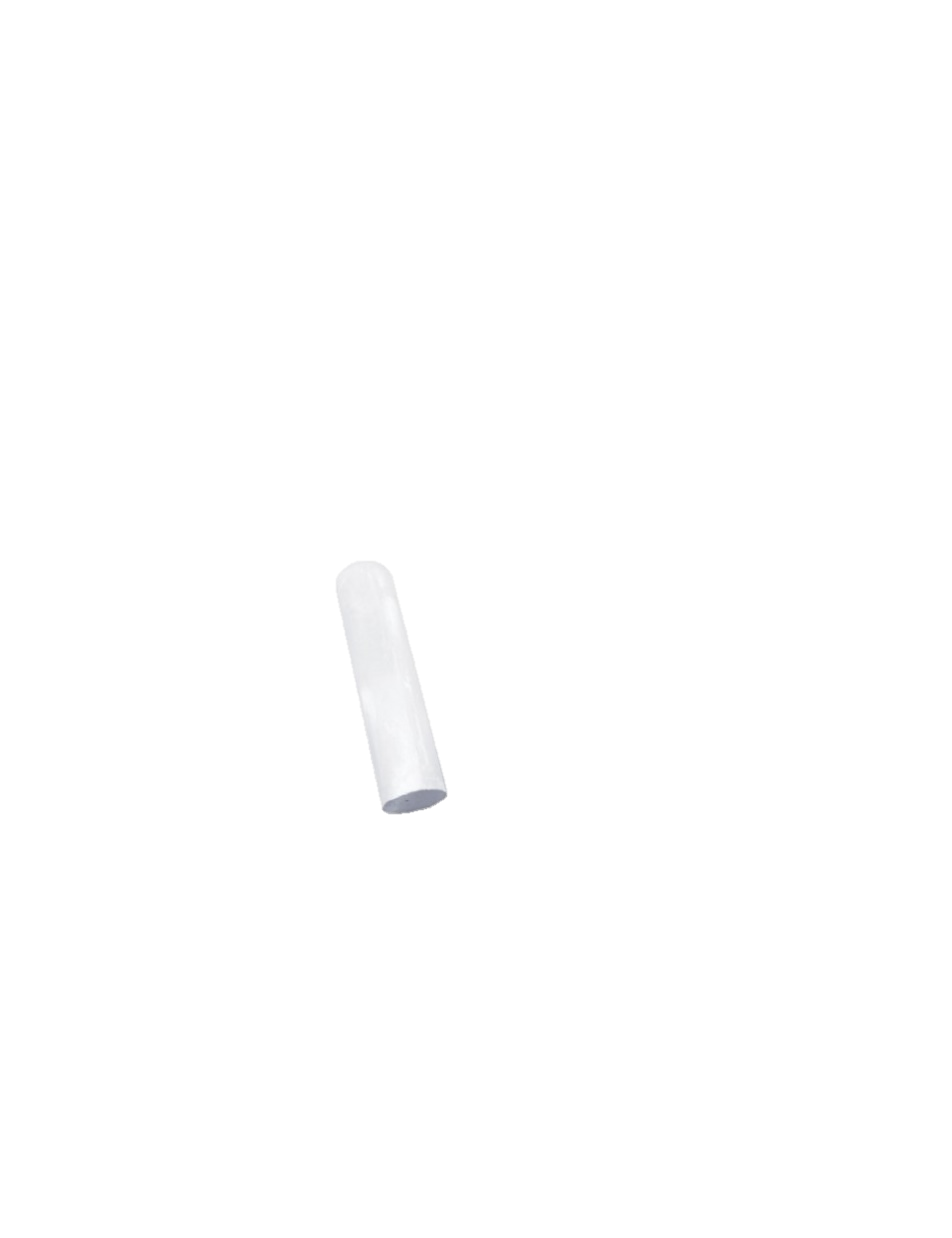 Les oiseaux nid branche.
Est-ce que ces suites de mots sont des phrases ?
Ma sœur aime jouer au football.
(C’est une phrase.)
mes amis sont contents de me voir.
(Ce n’est pas une phrase.)
Nous partirons à la montagne cet hiver.
(C’est une phrase.)
Le bateau rentre au port
majuscule
point
Ca a du sens.
La soupe de carton est montée dans un arrosoir.
Quand arrive-t-il ?
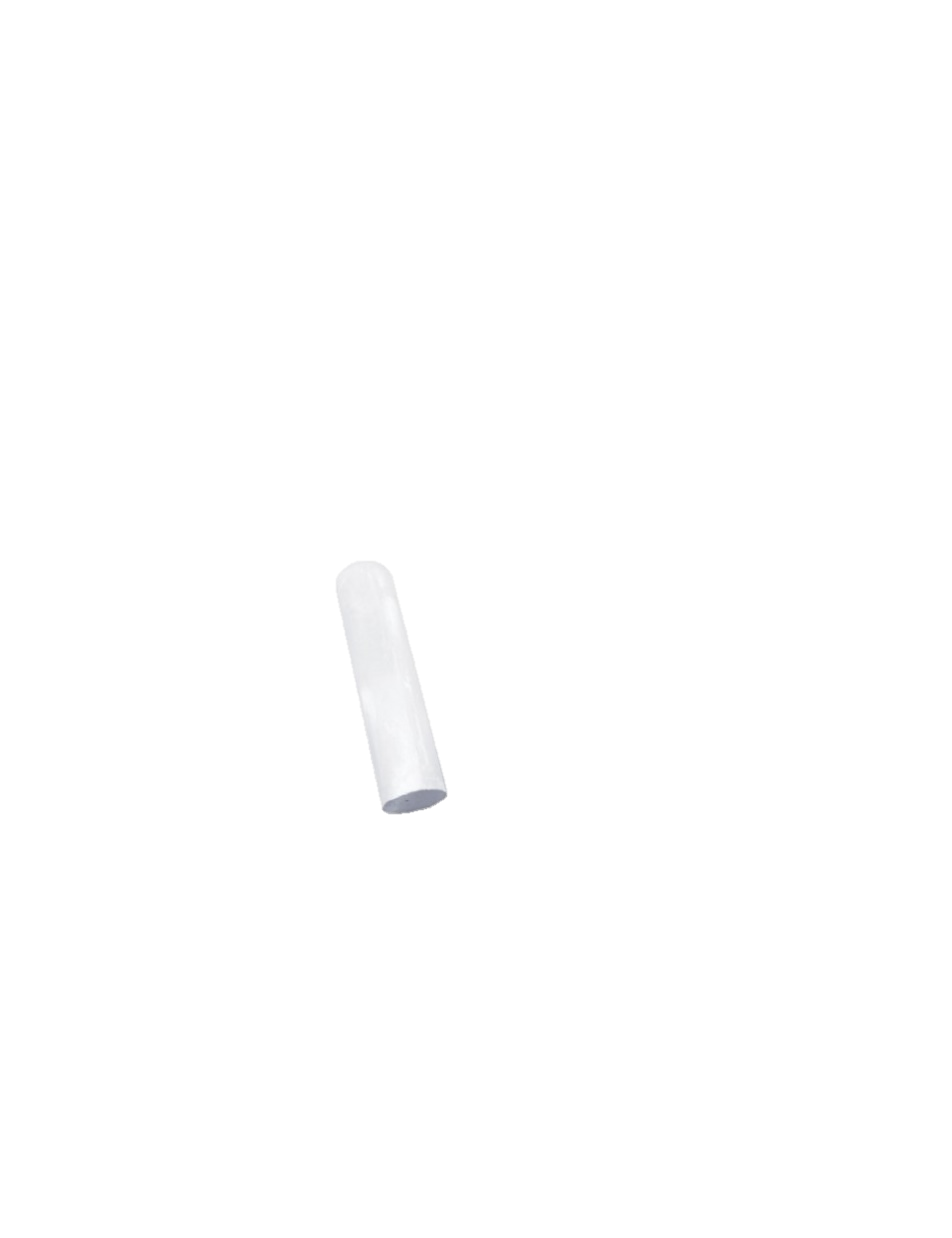 Les oiseaux nid branche.
Est-ce que ces suites de mots sont des phrases ?
Ma sœur aime jouer au football.
(C’est une phrase.)
mes amis sont contents de me voir.
(Ce n’est pas une phrase.)
Nous partirons à la montagne cet hiver.
(C’est une phrase.)
Le bateau rentre au port
(Ce n’est pas une phrase.)
La soupe de carton est montée dans un arrosoir.
point
majuscule
Quand arrive-t-il ?
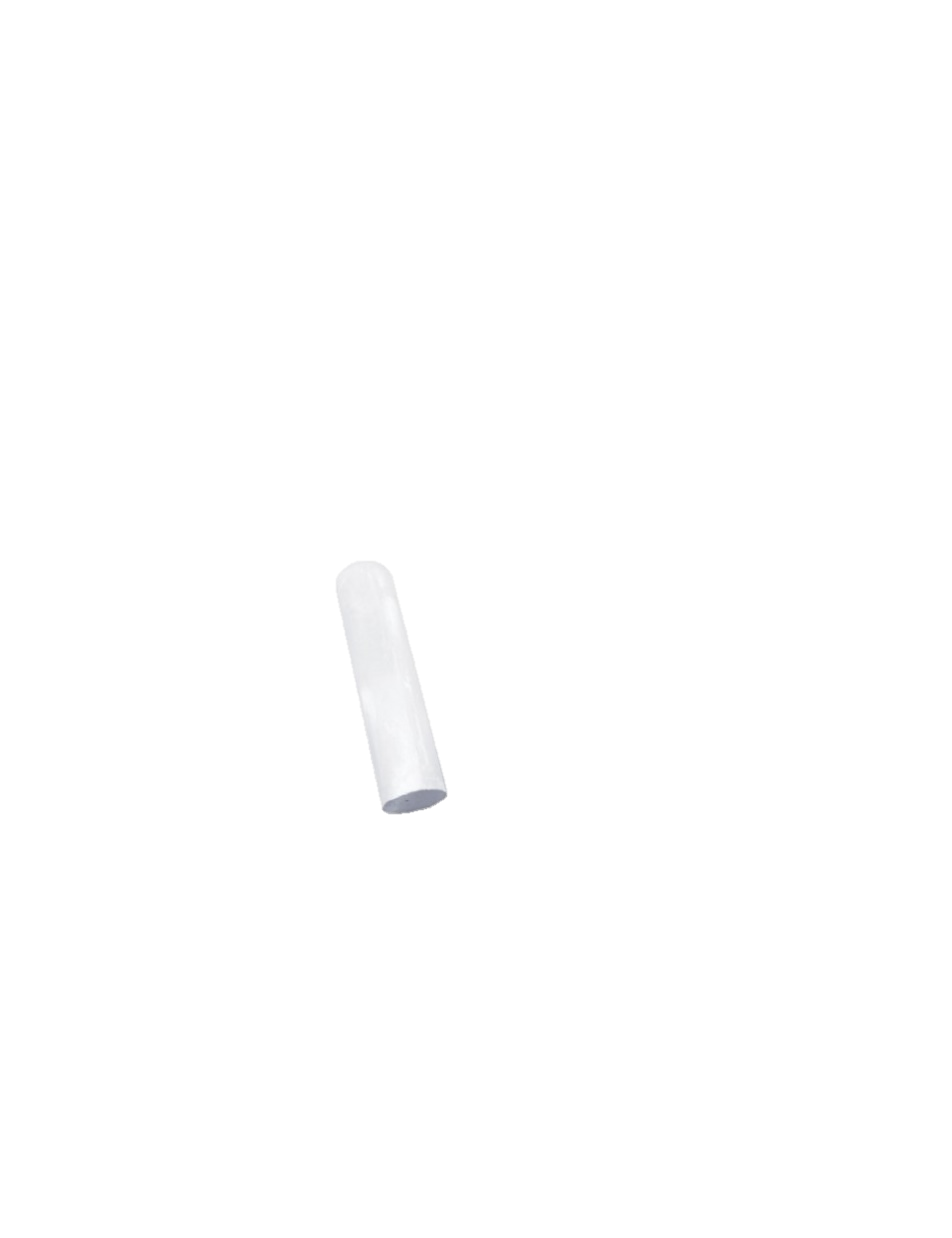 Les oiseaux nid branche.
Ca a du sens.
Est-ce que ces suites de mots sont des phrases ?
Ma sœur aime jouer au football.
(C’est une phrase.)
mes amis sont contents de me voir.
(Ce n’est pas une phrase.)
Nous partirons à la montagne cet hiver.
(C’est une phrase.)
Le bateau rentre au port
(Ce n’est pas une phrase.)
(Ce n’est pas une phrase.)
La soupe de carton est montée dans un arrosoir.
Quand arrive-t-il ?
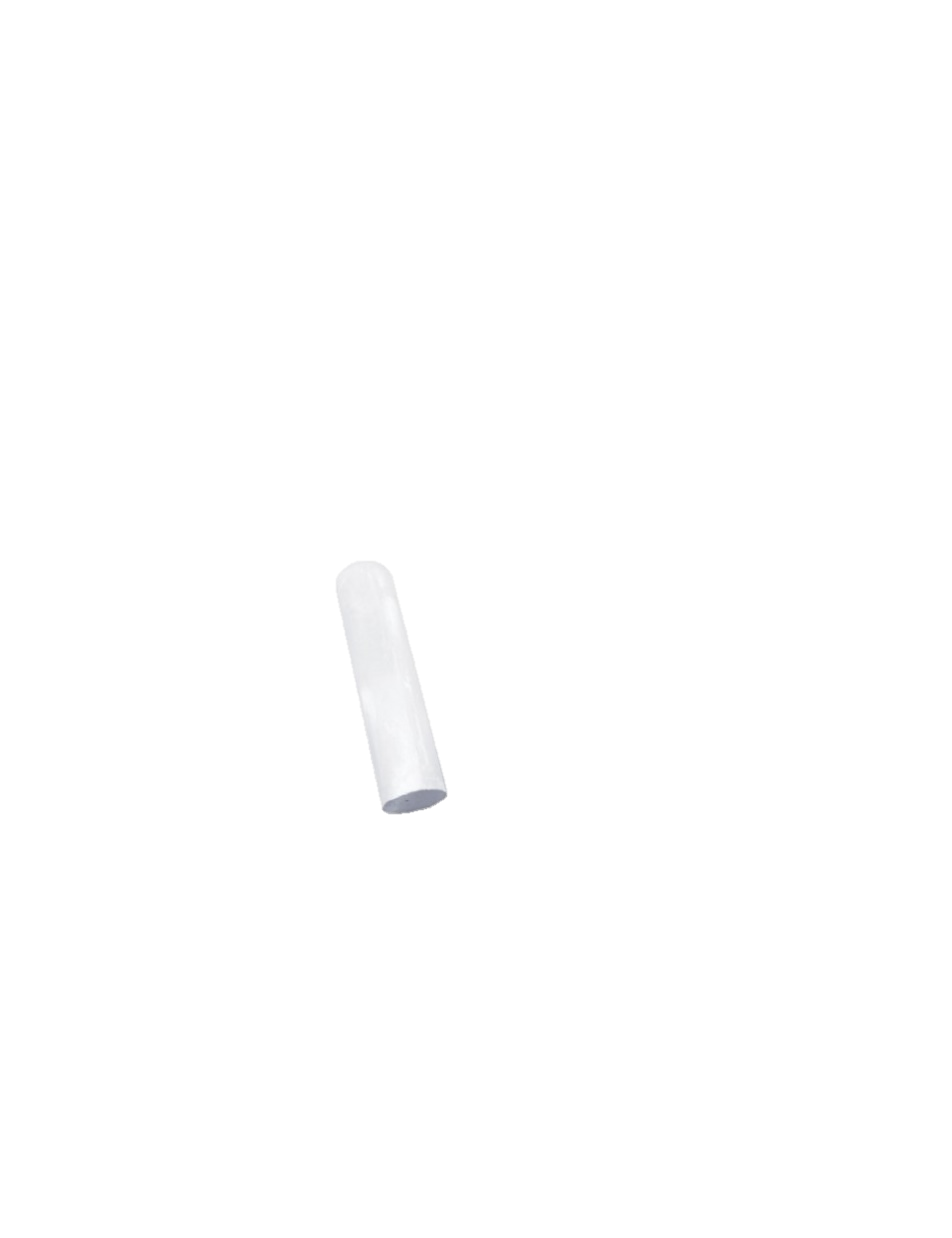 point
majuscule
Les oiseaux nid branche.
Ca n’a pas de sens.
Est-ce que ces suites de mots sont des phrases ?
Ma sœur aime jouer au football.
(C’est une phrase.)
mes amis sont contents de me voir.
(Ce n’est pas une phrase.)
Nous partirons à la montagne cet hiver.
(C’est une phrase.)
Le bateau rentre au port
(Ce n’est pas une phrase.)
(Ce n’est pas une phrase.)
La soupe de carton est montée dans un arrosoir.
Quand arrive-t-il ?
(C’est une phrase.)
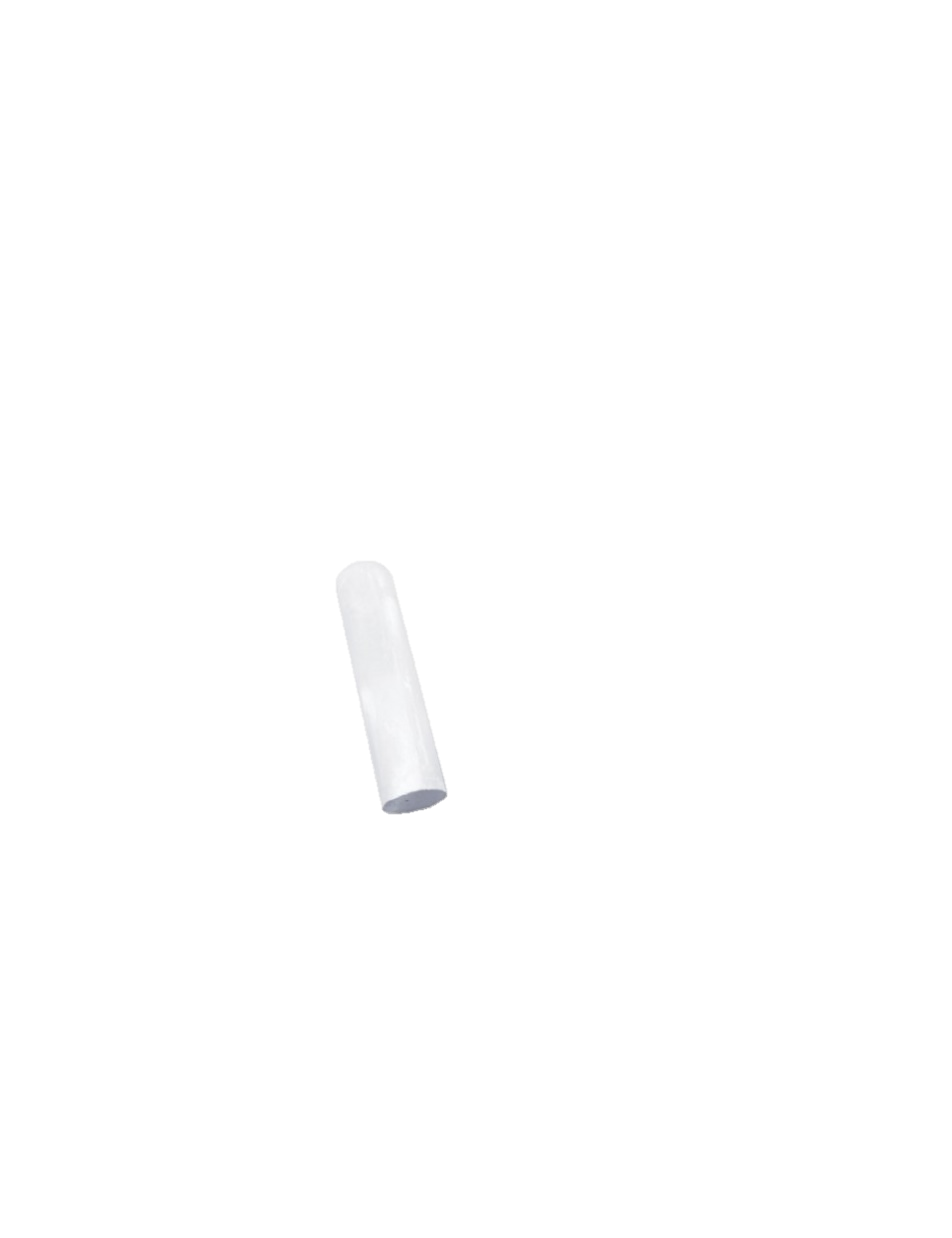 Les oiseaux nid branche.
point
majuscule
Ca a du sens
Est-ce que ces suites de mots sont des phrases ?
Ma sœur aime jouer au football.
(C’est une phrase.)
mes amis sont contents de me voir.
(Ce n’est pas une phrase.)
Nous partirons à la montagne cet hiver.
(C’est une phrase.)
Le bateau rentre au port
(Ce n’est pas une phrase.)
(Ce n’est pas une phrase.)
La soupe de carton est montée dans un arrosoir.
Quand arrive-t-il ?
(C’est une phrase.)
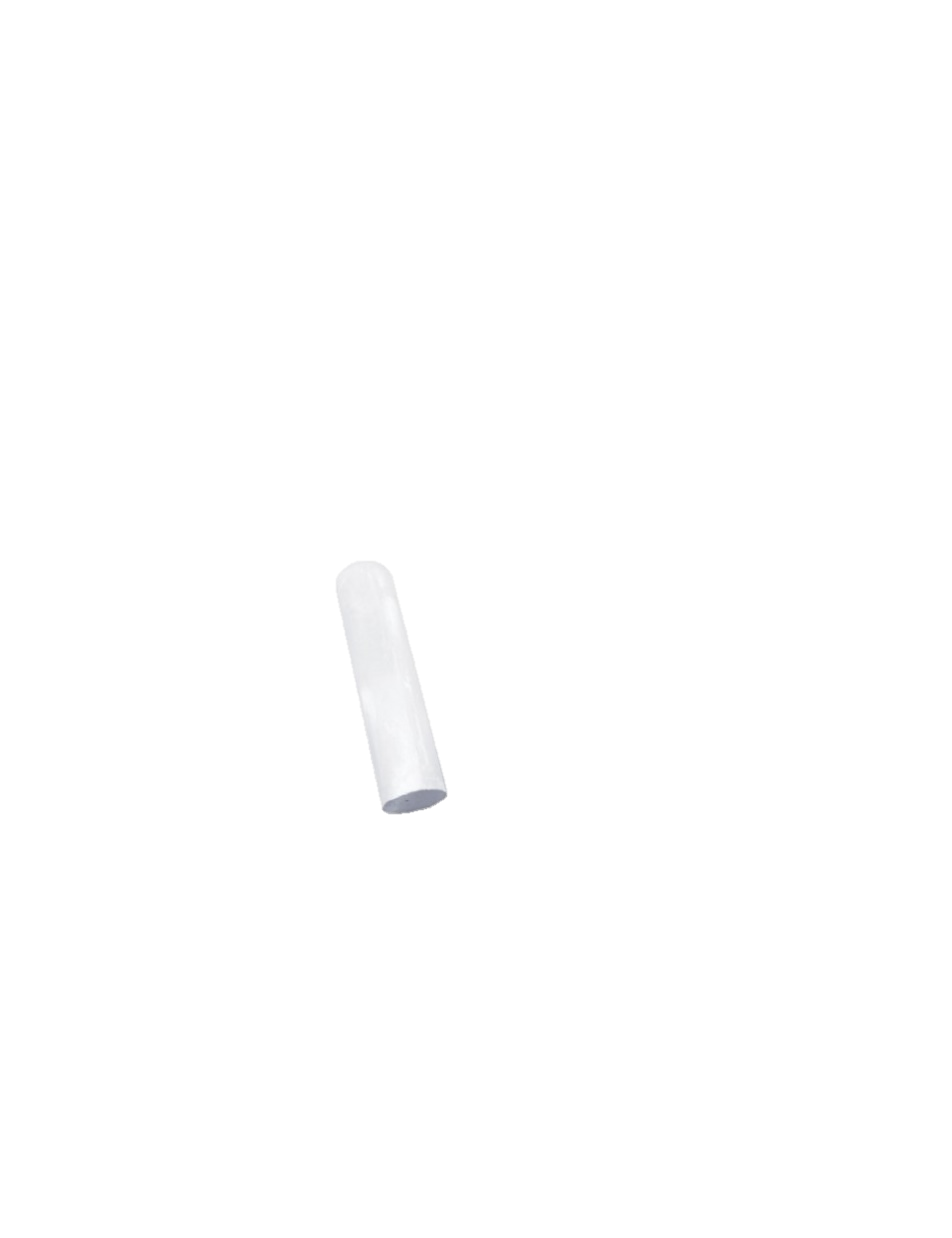 Les oiseaux nid branche.
(Ce n’est pas une phrase.)
point
majuscule
Ca n’a pas de sens
Est-ce que ces suites de mots sont des phrases ?
Ma sœur aime jouer au football.
(C’est une phrase.)
mes amis sont contents de me voir.
(Ce n’est pas une phrase.)
Nous partirons à la montagne cet hiver.
(C’est une phrase.)
Le bateau rentre au port
(Ce n’est pas une phrase.)
(Ce n’est pas une phrase.)
La soupe de carton est montée dans un arrosoir.
Quand arrive-t-il ?
(C’est une phrase.)
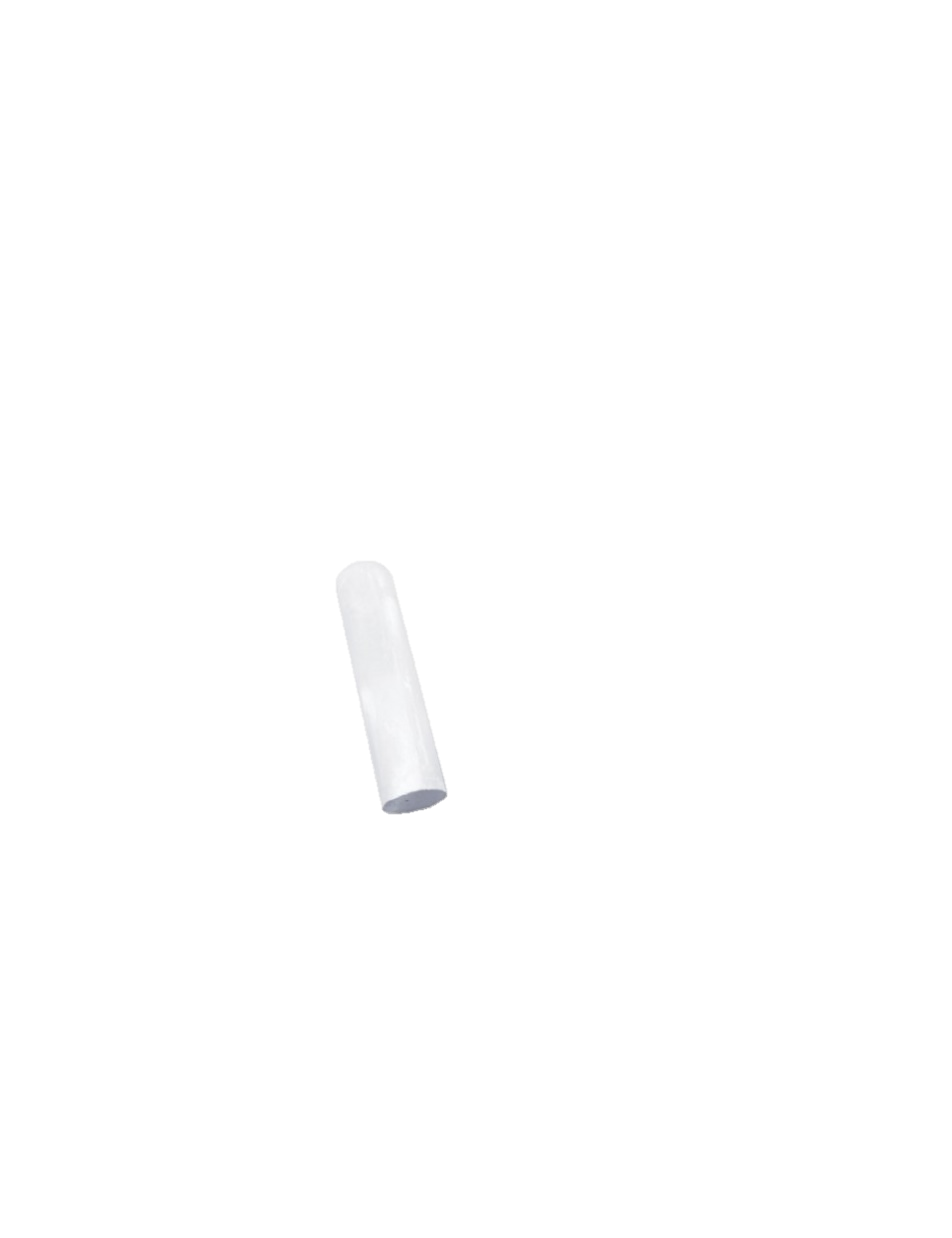 Les oiseaux nid branche.
(Ce n’est pas une phrase.)
Phrase simple ou phrase complexe ?
C’est très simple, il faut chercher les verbes conjugués dans la phrase.
S’il n’y a qu’un verbe conjugué dans la phrase, alors c’est une phrase simple.
S’il y a plusieurs verbes conjugués dans la phrase, alors c’est une phrase complexe.
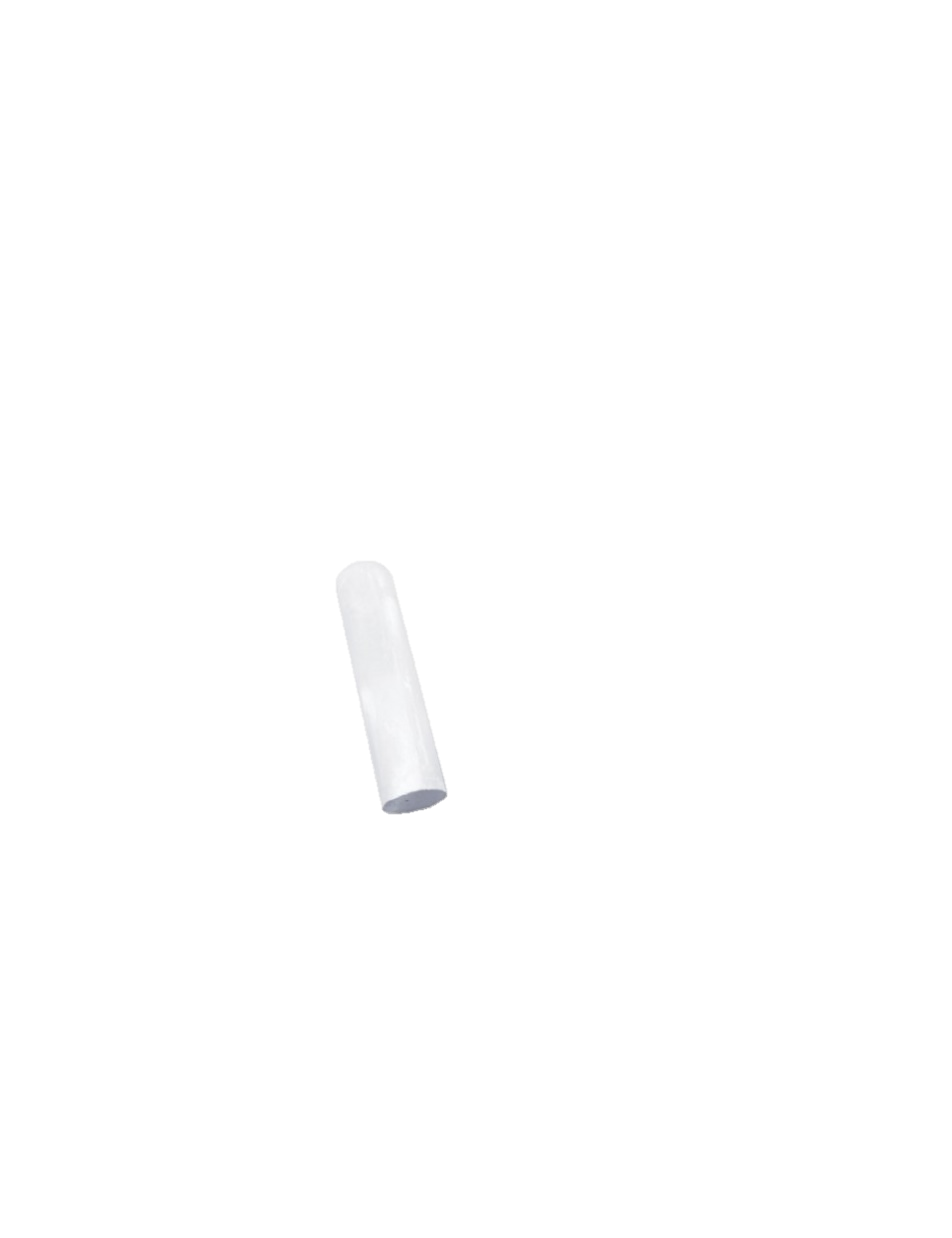 Phrase simple ou phrase complexe ?
Quelques exemples :
Je crois que tu aimeras cette surprise.
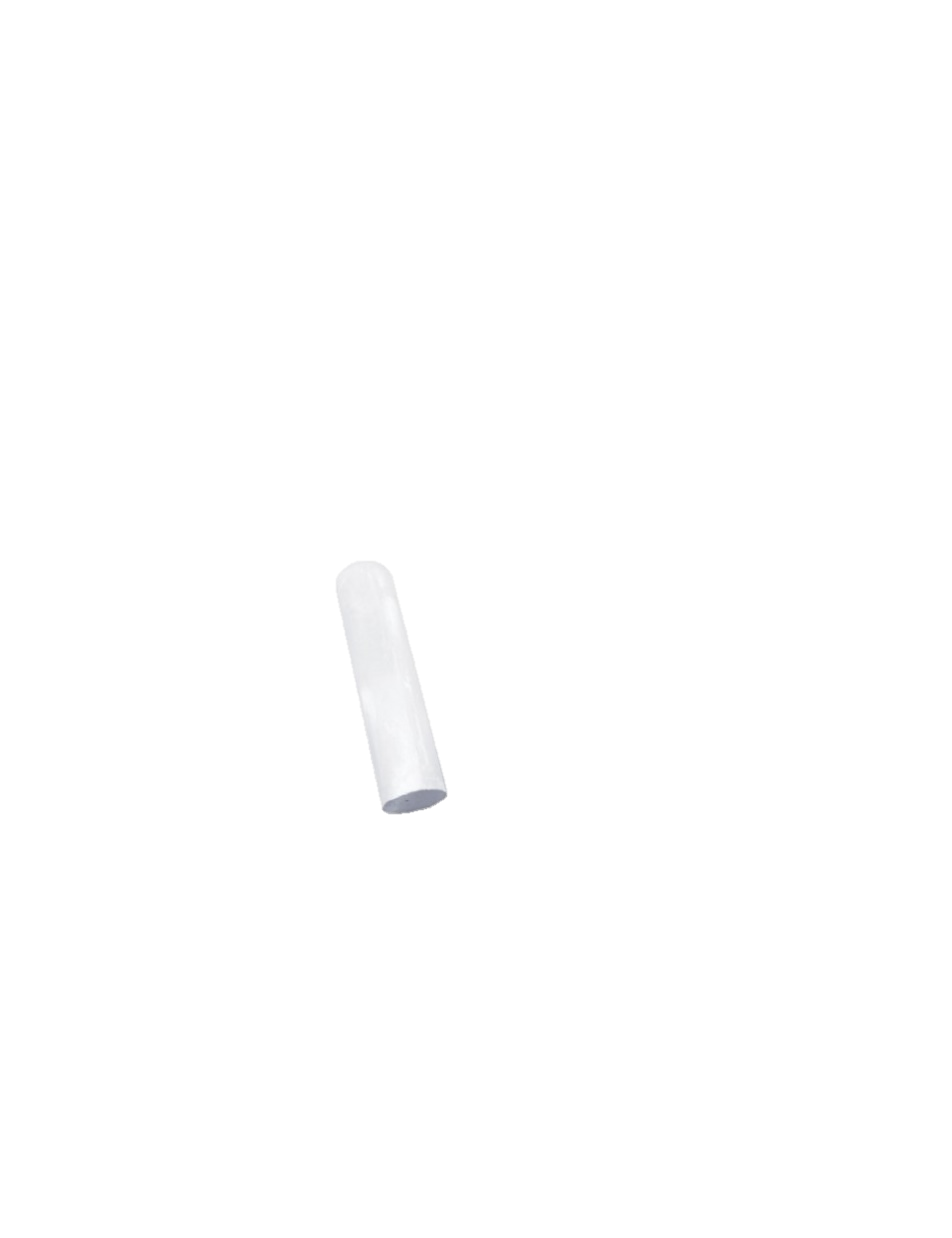 Phrase simple ou phrase complexe ?
Quelques exemples :
Phrase complexe
Je crois que tu aimeras cette surprise.
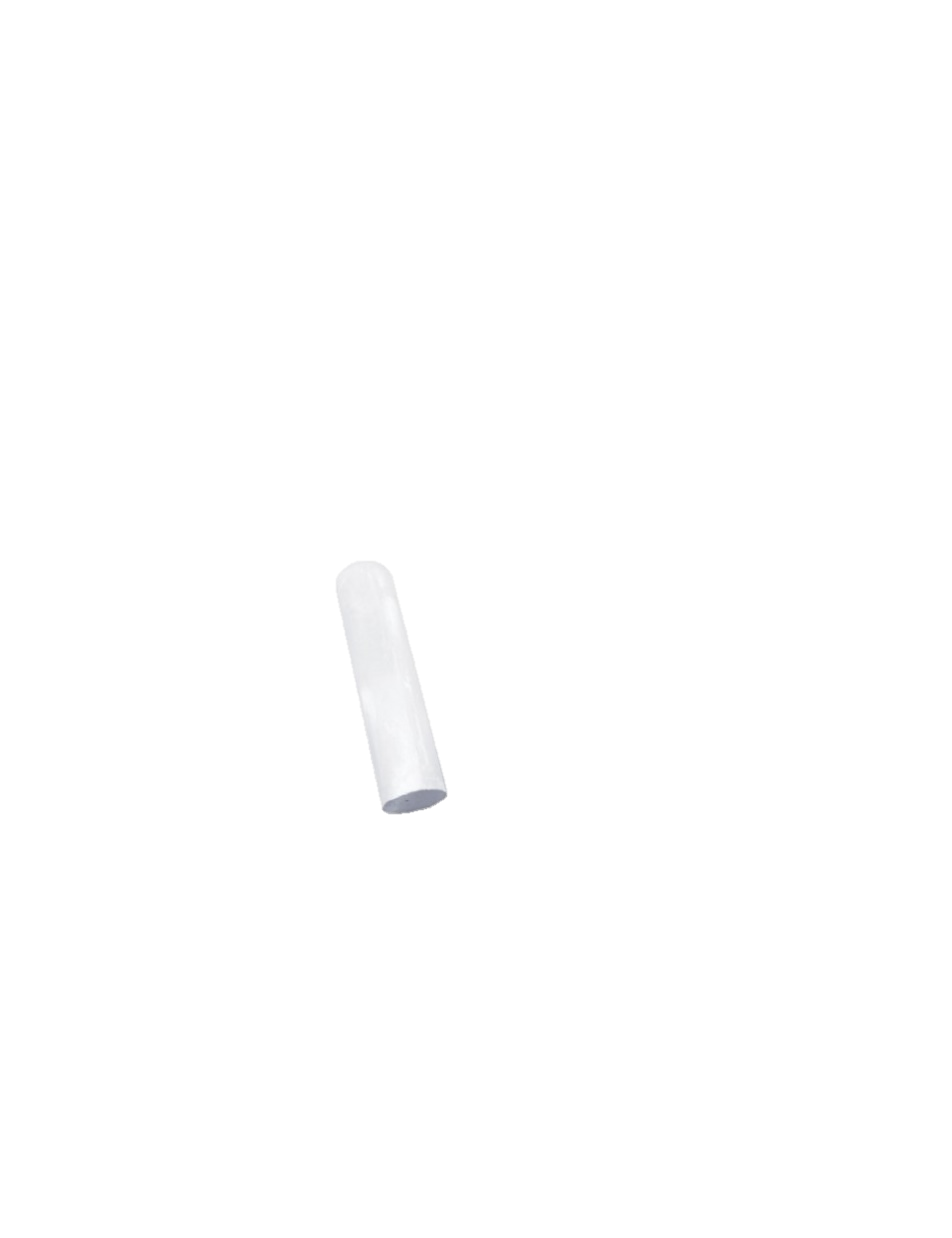 Phrase simple ou phrase complexe ?
Quelques exemples :
Phrase complexe
Je crois que tu aimeras cette surprise.
Chaque jour nous écrivons une dictée.
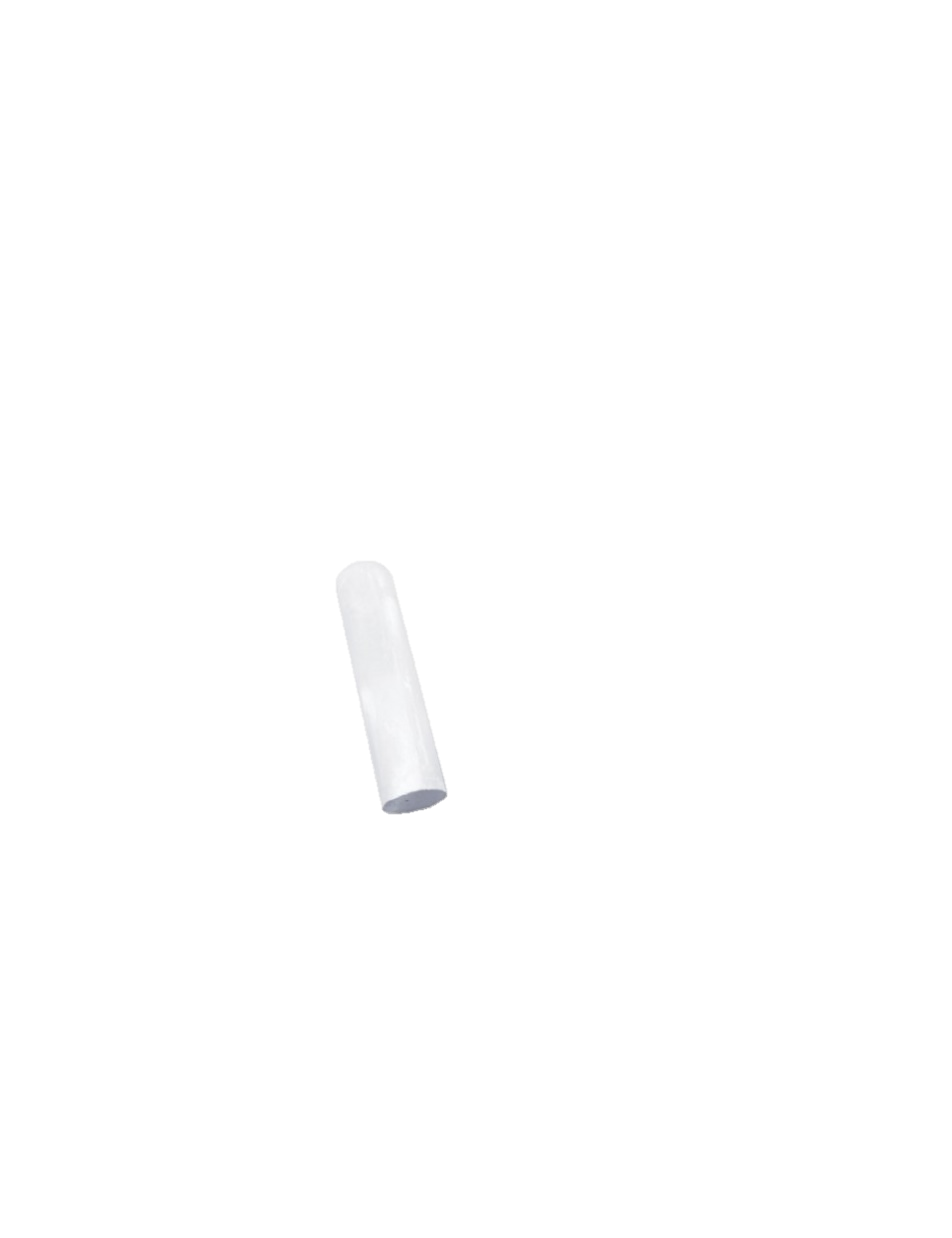 Phrase simple ou phrase complexe ?
Quelques exemples :
Phrase complexe
Je crois que tu aimeras cette surprise.
Phrase simple
Chaque jour nous écrivons une dictée.
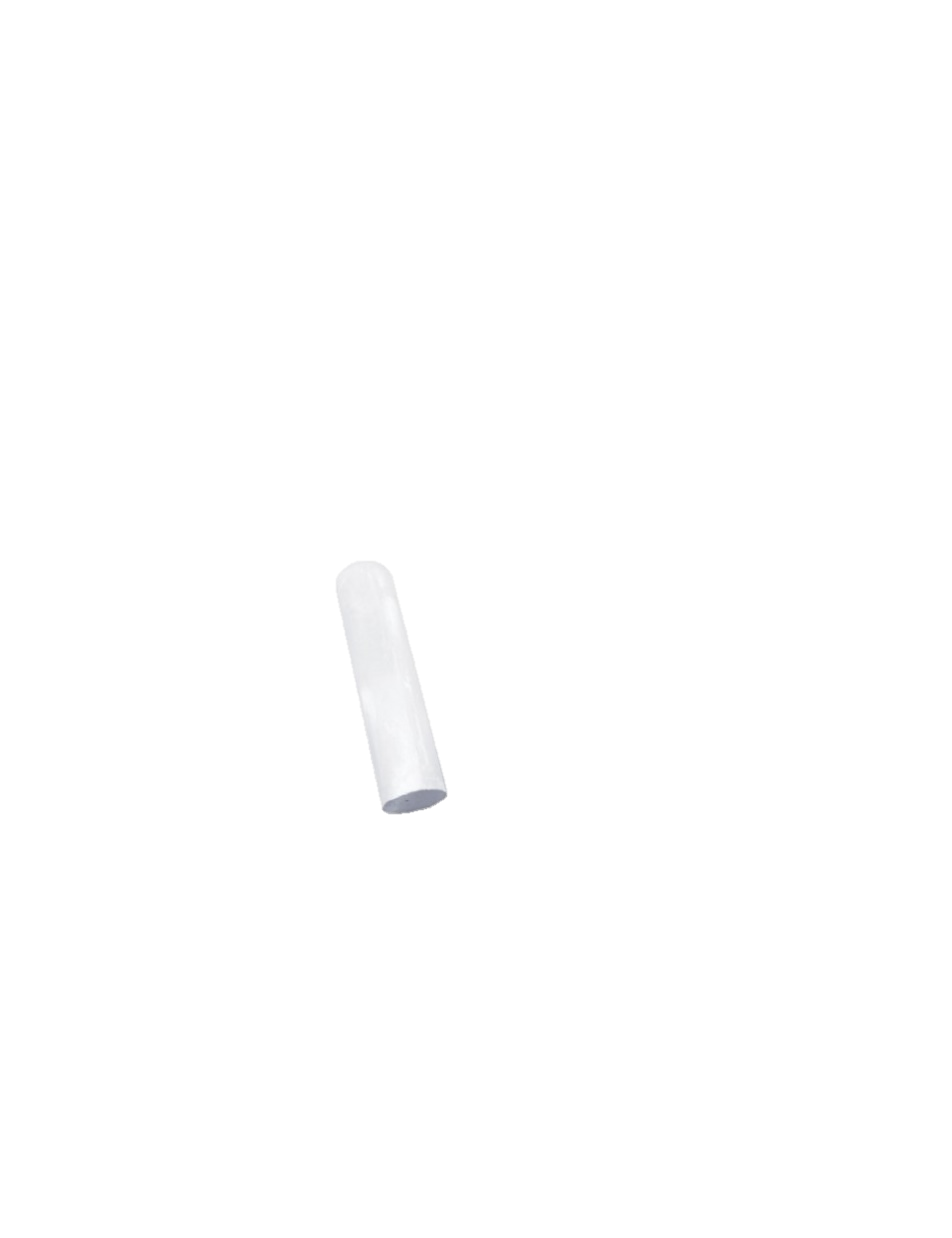 Phrase simple ou phrase complexe ?
Quelques exemples :
Phrase complexe
Je crois que tu aimeras cette surprise.
Phrase simple
Chaque jour nous écrivons une dictée.
Je l’ai rencontré il y a longtemps.
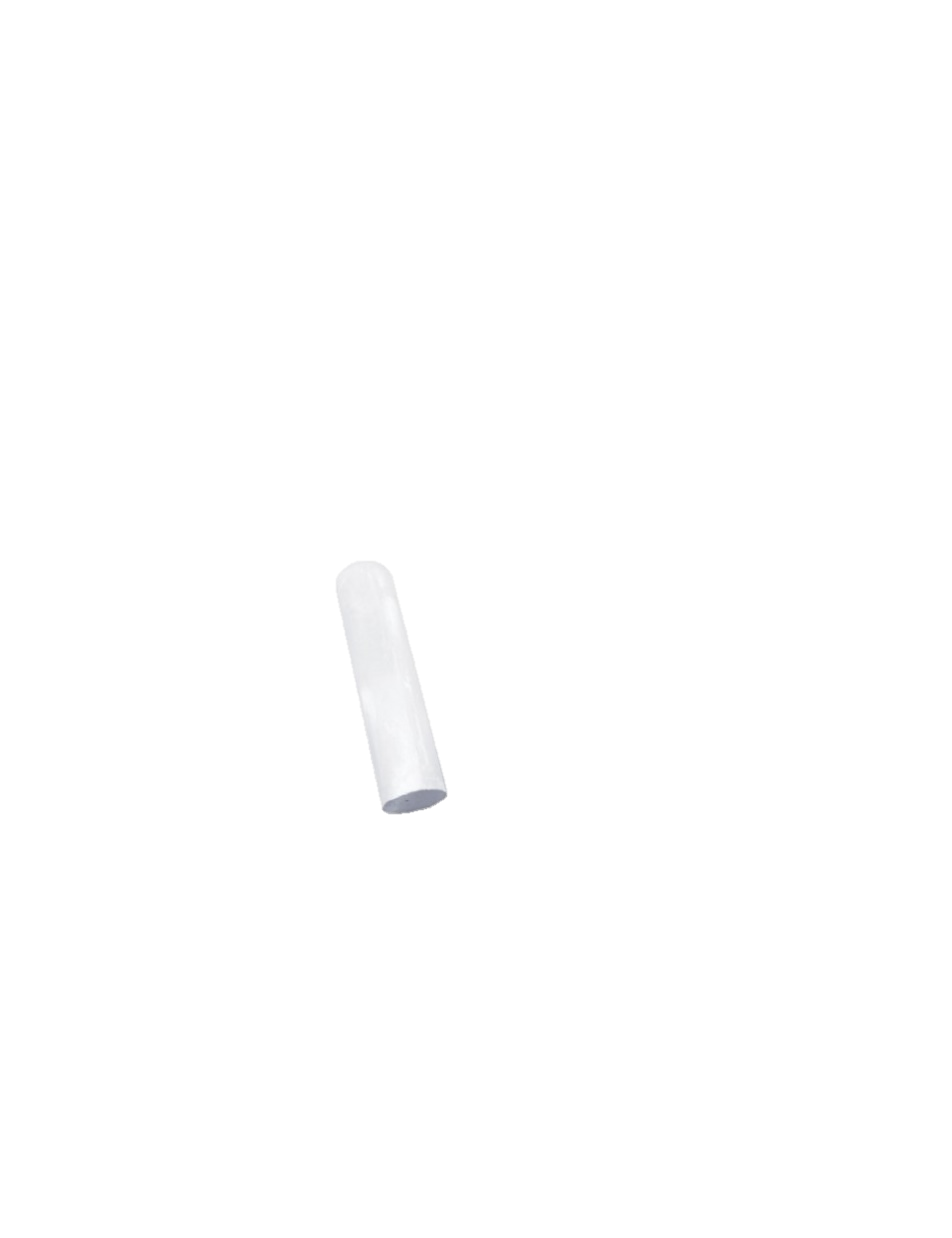 Phrase simple ou phrase complexe ?
Quelques exemples :
Phrase complexe
Je crois que tu aimeras cette surprise.
Phrase simple
Chaque jour nous écrivons une dictée.
Je l’ai rencontré il y a longtemps.
Phrase complexe
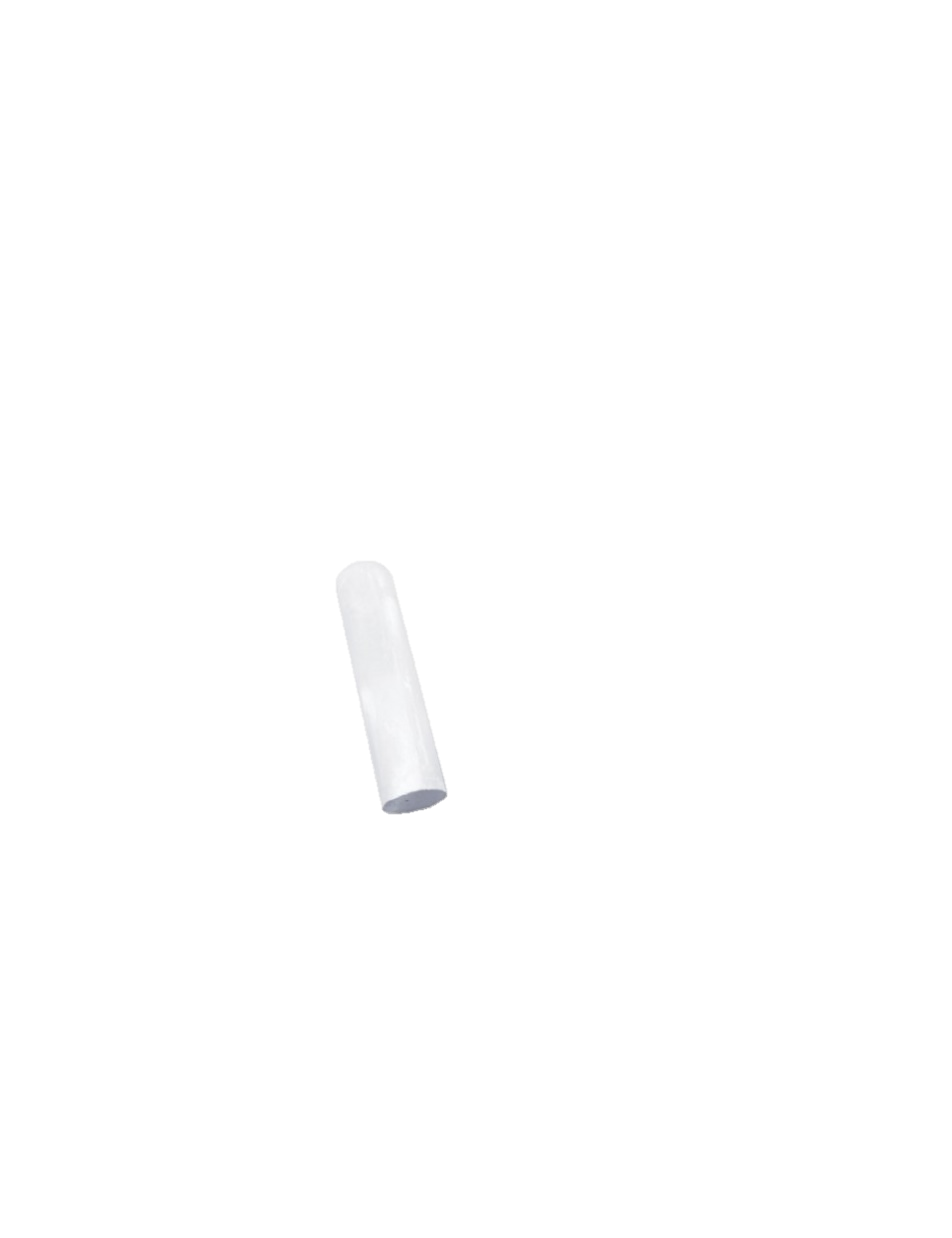 Phrase simple ou phrase complexe ?
Quelques exemples :
Phrase complexe
Je crois que tu aimeras cette surprise.
Phrase simple
Chaque jour nous écrivons une dictée.
Je l’ai rencontré il y a longtemps.
Phrase complexe
Mes amis viendront puis nous irons au cinéma.
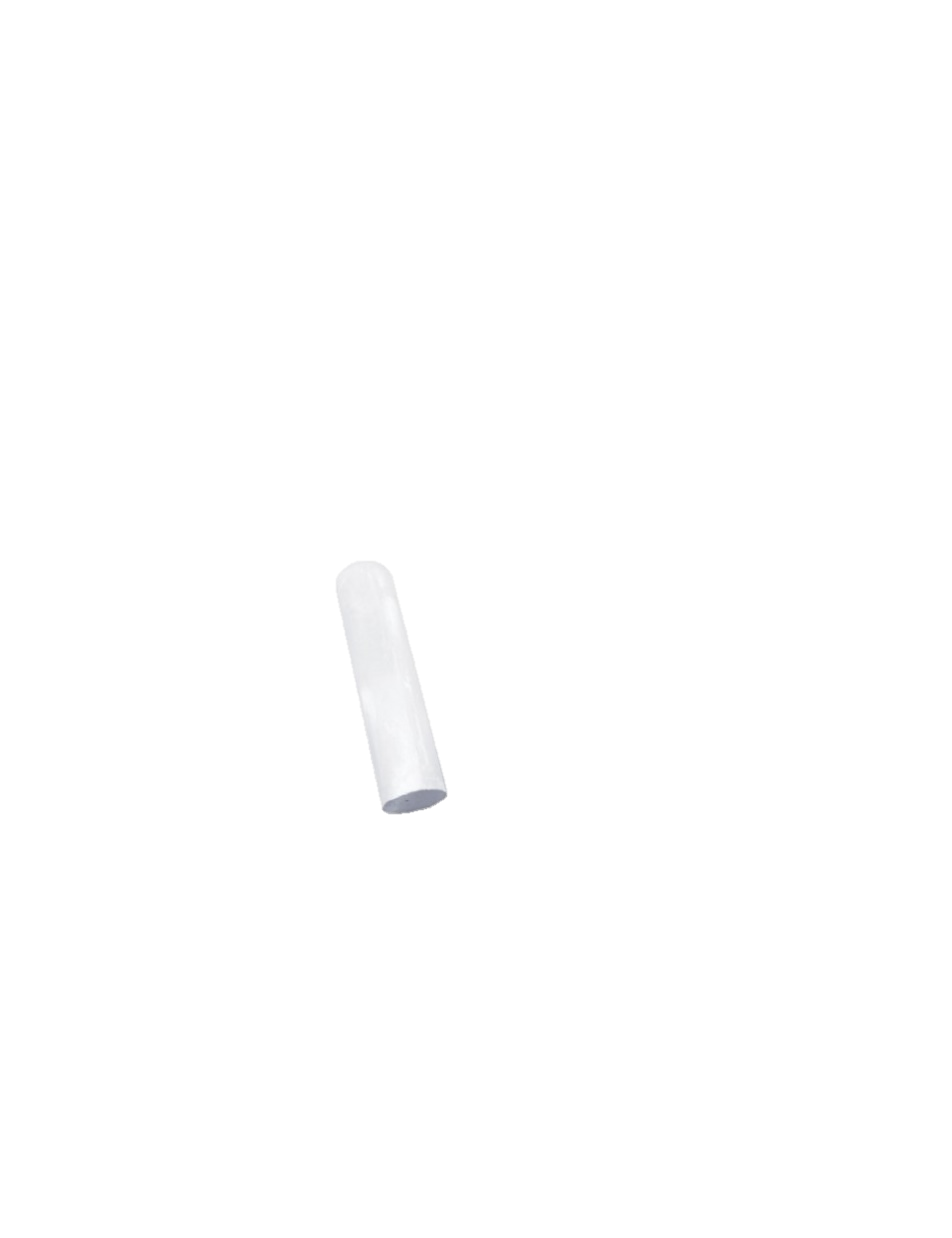 Phrase simple ou phrase complexe ?
Quelques exemples :
Phrase complexe
Je crois que tu aimeras cette surprise.
Phrase simple
Chaque jour nous écrivons une dictée.
Je l’ai rencontré il y a longtemps.
Phrase complexe
Phrase complexe
Mes amis viendront puis nous irons au cinéma.
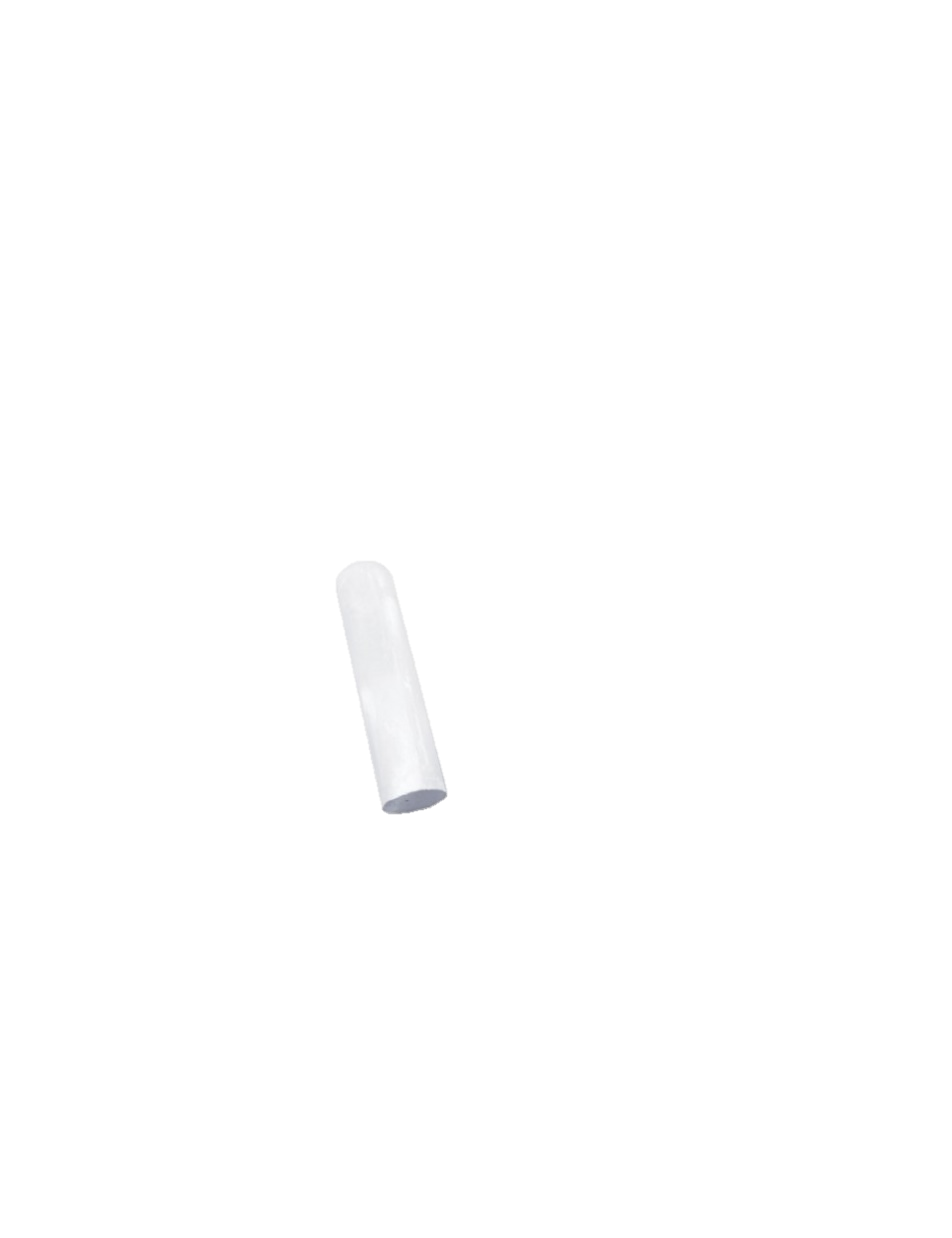 Pour résumer
Une phrase commence par une majuscule.
Une phrase se termine par un point.
Une phrase doit avoir du sens.
Un verbe conjugué  phrase simple
Plusieurs verbes conjugués  phrase complexe